ΛΙΠΙΔΙΑ – ΔΟΜΗ ΚΑΙ ΛΕΙΤΟΥΡΓΙΑ
Παπαπαναγιώτου Αγγελική 
Βιοπαθολογος
Επικ. Καθηγήτρια
ΛΙΠΙΔΙΑ
Τα βιολογικά λιπίδια είναι χημικώς ετερογενείς ομάδες ενώσεων με κοινό χαρακτηριστικό ότι είναι αδιάλυτες στο ύδωρ.
Εχουν ετερογενείς βιολογικές ιδιότητες και χημεία.
Ιδιότητες: Αποθηκευτικό ρόλο, δομικά λιπίδια, συμπαράγοντες ενζύμων, μεταφορείς ηλεκτρονίων, φωτοδεσμευτικές χρωστικές, υδρόφοβες άγκυρες για τις πρωτεϊνες γαλακτωματοποιητές πεπτικής οδού, ορμόνες ενδοκυτταρικοί αγγελιοφόροι.
Δομή και λειτουργία λιπιδίων
Γενικά περί λιπιδίων
Αποθηκευτικά λιπίδια (τριγλυκερίδια) 
Δομικά λιπιδια μεμβρανών
   -Φωσφολιπίδια
     -Σφιγγολιπίδια
     -Χοληστερόλη
Λιπίδια ως ενδοκυττάρια σήματα, συνπαράγοντες χρωστικές
  -Φωσφατιδυλοϊνοσιτόλη, σφιγγοσίνη
   -Παρακρινής δράση εικοσανοειδών
   -Στεροειδείς ορμόνες
  -Χολικά άλατα
  -Λιποδιαλυτές βιταμίνες ΑDEK
Παθολογικές συνέπειες
Ο μεταβολισμός των λιπαρών οξέων είναι τόσο σημαντικός που ανισορροπίες και ανεπάρκειες σε αυτές τις διαδικασίες μπορεί να έχουν σοβαρές παθολογικές  συνέπειες στους ανθρώπους.
Παχυσαρκία
Σακχαρώδης διαβήτης
Κετοξέωση
Γενετικές ασθένειες: νόσος Refsum, ανεπάρκεια σε καρνιτίνη και στο μεταβολισμό των λιπαρών οξέων
Αδιάλυτα στο νερό
Τα λιπίδια είναι αδιάλυτα στα νερό διότι οι μακριές υδατανθρακικές αλυσίδες των λιπαρών οξέων δεν σχηματίζουν δεσμούς υδρογόνου. Συνεπώς έχουν περιορισμένη διαλυτότητα στο νερό και τείνουν να συνδέονται μεταξύ τους ή με άλλες υδρόφοβες ομάδες όπως οι στερόλες και οι υδρόφοβες αλυσίδες αμινοξέων.
Ρόλος λιπιδίων
Πηγή ενέργειας
Λιπαρά οξέα: πλήρως ανοιγμένα
Πλήρη χημική οξείδωση : 9,3 Kcal/gr
(Υδατάνθρακες και πρωτεΐνες: 4,1 Kcal/gr)
Αποθηκευτικά λιπίδια
Τα λίπη και τα έλαια είναι παράγωγα των λιπαρών οξέων.
Τα λιπαρά οξέα είναι παράγωγα υδατανθράκων, περίπου στην ίδια χαμηλή κατάσταση οξείδωσης (πολύ ανηγμένα) με τους υδρογονάνθρακες των καυσίμων.
Oνοματολογία
Ορίζει το μήκος της αλυσίδας, τον αριθμό και τη θέση των διπλών δεσμών.
Το μήκος κυμαίνεται από 4 έως 36 άτομα άνθρακα.
Σε μερικά  λιπαρά οξέα ή αλυσίδα μπορεί να είναι ευθύγραμμη και πλήρως κορεσμένη ενώ σε άλλα να περιέχει έναν ή περισσότερους διπλούς δεσμούς.
Λίγα λιπαρά οξέα περιέχουν δακτυλίους με τρία άτομα άνθρακα και διακλαδώσεις με υδροξυλομάδες ή μεθυλομάδες.
Π.χ. 20:2(Δ 9,12)
Οι πιο συχνή διπλοί δεσμοί είναι στις θέσεις C9-C10 
Οι διπλοί δεσμοί των πολυακόρεστων λιπαρών οξέων δεν είναι σχεδόν ποτέ γειτονικοί. ( εναλασσόμενοι απλοί και διπλοί δεσμοί ) αλλά διαχωρίζονται από μια μεθυλομάδα ( -CH=CH-CH2-CH=CH-) 
Τα πιο συχνά λιπαρά οξέα έχουν άρτιο αριθμό ατόμων άνθρακα σε μη διακλαδισμένη αλυσίδα με 12 έως 24 άτομα άνθρακα.
 Σε όλα σχεδόν τα λιπαρά οξέα που υπάρχουν στην φύση οι δεσμοί είναι cis. Tα trans λιπαρά οξέα παράγονται στον προστόμαχο των γαλακτοπαραγωγών ζώων και προέρχονται από γαλακτοκομικά προϊόντια και κρέας. 
Η δίαιτα που περιλαμβάνει μεγάλες ποσότητες trans  λιπαρών οξέων συσχετίζεται με υψηλές τιμές LDL   στο αίμα  και μειωμένη HDL.
Φυσικές ιδιότητες
Προσδιορίζονται από το μήκος και το βαθμό κορεσμού της υδρογονανθρακικής αλυσίδας.
Οσο μακρύτερη είναι η ακυλική αλυσίδα του λιπαρού οξέος και όσο λιγότεροι είναι οι διπλοί δεσμοί, τόσο μικρότερη είναι η διαλυτότητα της στο ύδωρ. 
Τα σημεία τήξης επιρεάζονται από το μήκος και τον βαθμό κορεσμού της υδρογονανθρακικής αλυσίδας. 
Σε 25ο C τα κορεσμένα λιπαρά οξέα από 12:Ο έως 24:0 έχουν κηρώδη σύσταση ενώ τα ακόρεστα λιπαρά οξέα αυτού του μεγέθους είναι ελαιώδη υγρά.
Η διαφορά ως προς το σημείο τήξης οφείλεται στο διαφορετικό βαθμό συσκευασίας των μορίων των λιπαρών οξέων.
Συσκευασία λιπαρών οξέων σε σταθερές συναθροίσεις
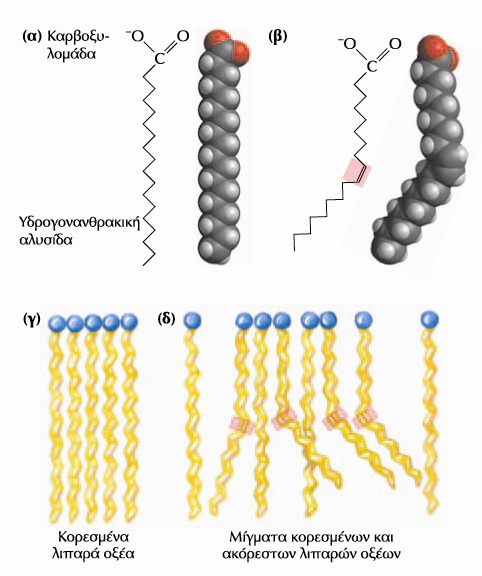 Τριακυλογλυκερόλες
Τα απλούστερα λιπίδια που συντίθενται από λιπαρά οξέα είναι τα τριγλυκερίδια ( τρία λιπαρά οξέα καθένα εκ των οποίων συνδέεται με εστερικό δεσμό μ’ ένα μόριο γλυκερόλης.
Τριγλυκερίδια: μη πολικά, υδρόφοβα μόρια, αδιάλυτα στο ύδωρ. Μικρότερο ειδικό βάρος από το ύδωρ.
Γλυκερόλη-Τριαγλυκερόλη
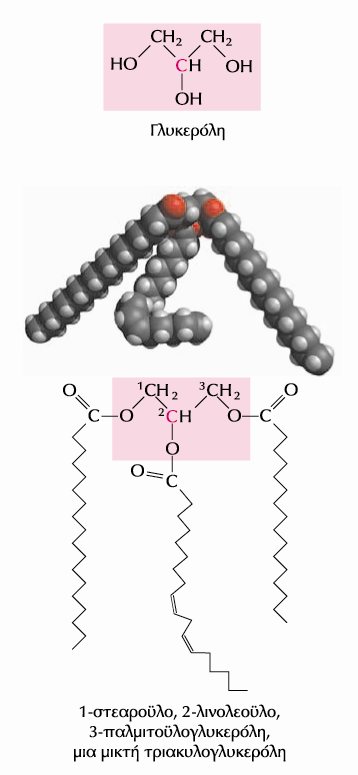 Οι τριακυλογλυκερόλες παρέχουν αποθηκευμένη ενέργεια και μόνωση
Λιποσταγονίδια: αποθήκες μεταβολικών καυσίμων
πλεονεκτήματα: η οξείδωση των λιπαρών οξέων αποδίδει διπλάσια και πλέον ενέργεια από την οξείδωση των υδρογονανθράκων. Οι τριακυλογλυκερόλες είναι υδρόφοβες και γι’ αυτό άνυδρες.
Οι τριακυλογλυκερόλες αποθηκεύονται ως έλαια στους σπόρους πολλών φυτών παρέχοντας ενέργεια και πρόδρομες βιοσυνθετικές ενώσεις κατά τη διάρκεια της γαμετογένεσης.
Πλεονεκτήματα
Τα άτομα άνθρακα των λιπαρών οξέων έχουν αναχθεί περισσότερο έναντι των αντίστοιχων σακχάρων έτσι  η οξείδωση των τριακυλογλυκερολών αποδίδει διπλάσια και πλέον ενέργεια (ανά γραμμάριο ) σε σχέση με την οξείδωση των υδρογονανθράκων.
Οι τριακυλογλυκερόλες είναι υδρόφοβες και γι’ αυτό άνυδρες. Συνεπώς ο οργανισμός που φέρει λίπος ως καύσιμο δεν είναι υποχρεωμένος να κουβαλά το φορτίο του ύδατος της ενυδάτωσης που συσχετίζεται με τους αποθηκευμένους πολυσακχαρίτες.
Ο άνθρωπος διαθέτει λιπώδη ιστό : κάτω από το δέρμα, στην κοιλιακή κοιλότητα , στους μαζικούς αδένες.
Άτομα με μέτρια παχυσαρκία διαθέτουν 15-20 kg λίπους.
Λίπος: μόνωση( φώκιες, ελέφαντες, πιγκουίνοι κ.α)
Χειμέρια νάρκη: μόνωση και αποθήκευση ενέργειας
Φάλαινες: απόθεμα τρακυλογλυκερολών και κηρών επιτρέπει στα ζώα να ταιριάζουν την ανωτική πυκνότητα του σώματος με αυτή του περιβάλλοντος
Ανωτική πυκνότητα –φάλαινα( physeter cathodon)
Το λίπος αποθηκεύεται στα κύτταρα
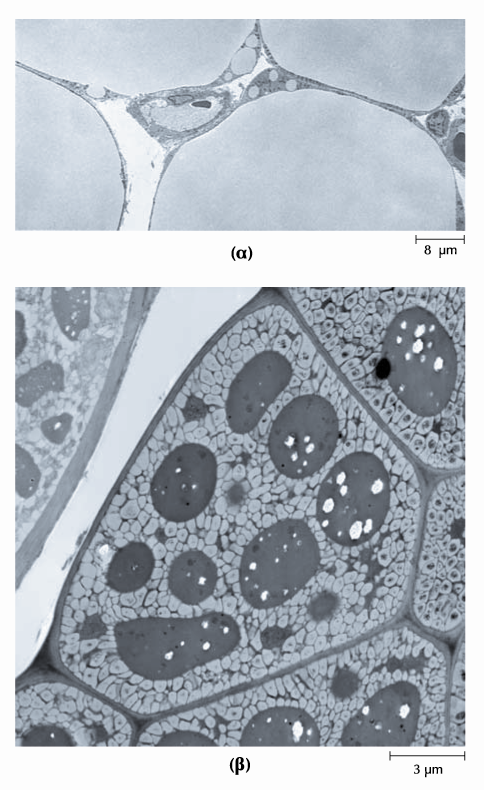 Πολλά τρόφιμα περιέχουν τριακυλογλυκερόλες
Ελαια λαχανικών, γαλακτοκομικά προϊόντα , ζωικά λίπη περιέχουν σύνθετα μίγματα απλών και μικτών τριακυλογλυκερολών .
Ελαιόλαδο, καλαμποκέλαιο: τριγλυκερίδια με ακόρεστα λιπαρά οξέα, σε θερμοκρασία δωματίου είναι  υγρά .
 Μετατρέπονται βιομηχανικά σε σε στερεά λίπη με καταλυτική υδρογόνωση ( ανάγει διπλούς δεσμούς σε απλούς και άλλους σε trans).
Όταν τα τρόφιμα που είναι πλούσια σε λίπος εκτεθούν για μεγάλο χρονικό διάστημα στο οξυγόνο ταγγίζουν (οξειδωτική διάσπαση των διπλών δεσμών σε ακόρεστα λιπαρά οξέα η οποία παράγει αλδεΰδες και καρβοξυλικά οξέα μικρότερου μήκους αλυσίδας και συνεπώς υψηλότερης πηκτικότητας.
Η σύσταση σε λιπαρά οξέα τριών ελαίων των τροφίμων
Οι κηροί λειτουργούν ως αποθήκες ενέργειας και απωθητικά του ύδατος
Οι βιολογικοί κηροί είναι εστέρες μακριών κορεσμένων ( C14-C36)  και ακόρεστων λιπαρών οξέων ( C16-C30)  με μακριές αλυσίδες αλκοολών.
Εχουν υψηλότερα σημεία τήξης από τις τριακυλογλυκερόλες
Κηροί
Δομικά λιπίδια των μεμβρανών
Βιολογικές μεμβράνες : διπλό λιπιδιακό στρώμαφραγμός στη δίοδο των πολικών μορίων και ιόντων.
Τα μεμβρανικά λιπίδια είναι αμφιπολικά: το ένα άκρο του μορίου είναι υδρόφοβο ενώ το άλλο υδρόφιλο.
Συσκευάζονται σε φύλλα που ονομάζονται « λιπιδιακές διπλοστοιβάδες».
Αποθηκευτικά και μεμβρανικά λιπίδια
Τα γλυκεροφωσφολιπίδια είναι παράγωγα του φωσφατιδικού οξέος
Τα γλυκεροφωσφολιπίδια είναι παράγωγα του φωσφατιδικού οξέος
Σε όλες τις περιπτώσεις η ομάδα της κεφαλής συνδέεται με τη γλυκερόλη μέσω ενός φωσφοδιεστερικού δεσμού στο οποίο η φωσφορική ομάδα φέρει ένα αρνητικό φορτίο σε ουδέτερο pH.
H κατανομή των λιπαρών οξέων εμφανίζουν μεγάλη ποικιλία.
Η κατανομή είναι διαφορετική για διαφορετικούς οργανισμούς , διαφορετικούς ιστούς του ίδιου οργανισμού .
Ορισμένα φωσφολιπίδια έχουν  λιπαρά οξέα συνδεδεμένα με αιθερικούς δεσμούς
Μια από τις δύο ακυλικές αλυσίδες συνδέεται με την γλυκερόλη μέσω αιθερικού και όχι εστερικού δεσμού.
Ο καρδιακός ιστός των σπονδυλωτών είναι πολύ πλούσιος σε αιθέρια λιπίδια. Περίπου τα μισά φωσφολιπίδια της καρδιάς είναι πλασμαλογόνα.
Οι μεμβράνες των αλόφιλων βακτηριδίων , βλεφαριδοφόρων πρωτίστων , ασπόνδυλων περιέχουν μεγάλη αναλογία αιθερικών λιπιδίων.
 Η λειτουργική σημασία των αιθερικών λιπιδίων σε αυτές τις μεμβράνες είναι άγνωστη
Παράγοντας ενεργοποίησης των αιμοπεταλίων
Αιθερικό λιπίδιο
Ισχυρό μοριακό σήμα
Εκλύεται από βασεόφιλα και ενεργοποιεί το πολλαπλασιασμό των αιμοπεταλίων και την απελευθέρωση σεροτονίνης από τα αιμοπετάλια (αγγειοσύσπαση).
Ασκεί ποικίλες επιδράσεις στην καρδιά , στο ήπαρ, στην μήτρα και στους πνεύμονες , στην φλεγμονή και την αλλεργική απάντηση.
Γαλακτολιπίδια
Επικρατεί στα φυτικά κύτταρα
Ένα ή δύο καταλοιπα γαλακτόζης συνδέονται με γλυκοζιτικό δεσμό στο C-3 μιας 1,2-διακυλογλυκερόλης.
Εντοπίζονται στις θυλακοειδής μεμβράνες των χλωροπλαστών.
Αποτελούν το 70-80% του συνόλου των λιπιδίων ενός αγγειακού φυτού.
Φώσφορος: δυσεύρετο θρεπτικό συστατικό για τα φυτά
Θειολιπίδια: ένα σουλφονομένο κατάλοιπο γλυκόζης ενώνεται με γλυκοζιτικό δεσμό με μια διακυλογλυκερόλη.
Σφιγγολιπίδια
Σφιγγολιπίδια
Σφιγγομυελίνες: κυτταρική μεμβράνη των ζωικών κυττάρων, μυελίνη 
Γλυκοσφιγγολιπιδια: εξωτερική επιφάνεια της κυτταρικής μεμβράνης
Τα κερεβροζίδια: φέρουν ένα σάκχαρο συνδεδεμένο στο κεραμίδιο. Οσα περιέχουν γαλακτόζη μεμβράνη των κύτταρων του νευρικού ιστού.  Οσα  περιέχουν γλυκόζη μεμβράνη μη νευρικών κυττάρων.
Γαγγλιοσίδια:
Σφιγγολιπιδια
Στον άνθρωπο έχουν αναγνωριστεί τουλάχιστον 60 διαφορετικά σφιγγολιπίδια στις κυτταρικές μεμβράνες
Για  λίγα μόνο σφιγγολιπίδια έχει αναγνωριστεί η βιολογική τους λειτουργία.
Οι υδρογονανθρακικές μονάδες ορισμένων σφιγγολιπιδίων προσδιορίζουν τις ομάδες αίματος του ανθρώπου και έτσι καθορίζουν τον τύπο του αίματος.
Συγκεντρώνονται στην εξωτερική επιφάνεια των κύτταρων : σημεία αναγνώρισης για εξωκυτταρικά μόρια.
Κατά την ογκογένεση τα καρκινικά κύτταρα αποκτούν ένα νέο σύνολο γαγγλιοσιδίων.
Φωσφατιδυλοχολίνη - σφιγγομυελίνη
Τα γλυκοσφιγγολιπίδια ως καθοριστές των ομάδων αίματος
Τα περισσότερα κύτταρα διαρκώς αποσυνθέτουν και αντικαθιστούν τα μεμβρανικά τους λιπίδια.
Φωσφολιπάσες τύπου Α απομακρύνουν ένα από τα δύο λιπαρά οξέα παράγοντας ένα λυσοφωσφολιπίδιο .
Λυσοφωσφολιπάσες απομακρύνουν το λιπαρό οξύ που παραμένει.
Σύνθεση ισοπρενοειδών
Κληρονομικά νοσήματα από παθολογική συσσώρευση μεμβρανικών λιπιδίων
Τα πολικά λιπίδια των μεμβρανών υφίστανται συνεχή διαρκή μεταβολική ανακύκλωση. Ετσι η ταχύτητα σύνθεσης εναρμονίζεται με την ταχύτητα αποδόμησης.
Η αποδόμηση προάγεται από υδρολυτικά ένζυμα στα λυσσοσωμάτια.
Κάθε ένζυμο υδρολύει ένα συγκεκριμένο δεσμό.
Αν ανασταλεί η αποδόμηση των σφιγγολιπιδίων εξαιτίας βλάβης σε κάποιο ένζυμο , τα μερικώς αποδομημένα προϊόντα συσσωρεύονται στους ιστούς, προκαλώντας σοβαρά νοσήματα.
Νοσος Niemman-Pick:Η σφιγγομυελίνη συσσωρεύεται στον εγκέφαλο, στον σπλήνα, και το ήπαρ.
Πνευματική καθυστέρηση, πρόωρο θάνατο.
Νοσος Tay –Sachs: εκδηλώνεται με καθυστερημένη ανάπτυξη , παράλυση πρόωρο θάνατο σε ηλικία 3-4 ετών. 
Γενετική καθοδήγηση , ελεγχος υποψήφιων γονέων , έλεγχος DNA
Τα λιπίδια ως σήματα, συμπαράγοντες και χρωστικές ουσίες
Βασικά κυτταρικά συστατικά 
5-10%: στερεής μαζας των κυττάρων 
Καύσιμα
Μεμβρανικά λιπίδια: αδιαπέραστους φραγμούς 
Ενεργό ρολό ως μεταβολίτες, αγγελιοφόροι
Ορμόνες
Χρωμοφόρα μόρια (απορροφούν το ορατό φως)
Οι φωσφατιδοινοσιτόλες και τα παράγωγα της σφιγγοσίνης δρουν ως ενδοκυτταρικά σήματα
Τα μεμβρανικά φωσφολιπίδια λειτουργούν ως πηγή ενδοκυτταρικών αγγελιοφόρων μορίων.
Κεραμίδιο, σφιγγομυελίνη :ισχυροί ρυθμιστές πρωτεϊνικών κινασών .
Κεραμίδιο: ρυθμιση κυτταρικής διαίρεσης, διαφοροποίησης,  μετανάστευσης , προγραμματισμού κυτταρικού θανάτου.
Εικοσανοειδή μεταφέρουν μηνύματα στα γειτονικά κύτταρα
Εικοσανοειδή: παρακρινείς ορμόνες που δρουν πάνω στα κύτταρα που βρίσκονται κοντά στη θέση σύνθεσης της ορμόνης. 
Συμμετέχουν στη λειτουργία αναπαραγωγής
 φλεγμονή, πυρετό , πόνο
Σχηματισμό θρόμβων στο αίμα 
 Ρύθμιση αρτηριακής πίεσης 
Εκκριση γαστρικού υγρού
Eικοσανοειδή
Ισχυρά βιολογικά σηματοδοτικά μόρια 
PG, TX, LT: ισχυροί ρυθμιστές της κυτταρικής λειτουργίας, παράγονται σχεδόν από κάθε κύτταρο στον οργανισμό.
Δρούν κυρίως σαν τοπικές ορμόνες επηρεάζοντας τα κύτταρα που τα παράγουν ή γειτονικά κύτταρα.
Φλεγμονή, συστολή λείων μυϊκών ινών, αυξάνουν την απέκκριση νερού και νατρίου από το νεφρό συμμετέχουν στην ρύθμιση της πίεσης του αίματος.
Οι κύριες διατροφικές πηγές αυτών των προδρόμων εικοσανοειδών είναι τα απαραίτητα λιπαρά οξέα, που λαμβάνονται από φυτικά έλαια λινελαϊκό και α-λινολενικό. 
Το αραχιδονικό οξύ,  προερχόμενο από διατροφή ή συντιθέμενο από λινελαϊκό, είναι η ένωση από την οποία παράγονται τα περισσότερα εικοσανοειδή στον οργανισμό.
Προσταγλανδίνες
Αρχικά : PGF PGE
Δρουν σε πολλούς ιστούς ρυθμίζοντας την σύνθεση του ενδοκυτταρικού αγγελιαφόρου μορίου 3-5 κυκλική ΑΜP (cAMP),  επηρεάζοντας έτσι πολλές λειτουργίες κύτταρων και ιστών.
Επάγουν την σύσπαση λείων μυών μήτρας κατά τον εμμηνορρυσία και τον τοκετό . 
PGI2, PGE2, PGD2: αυξάνει: αγγειοδιαστολή, 
Eλαττώνει: συσσώρευση αιμοπεταλίων, συσσώρευση λευκοκυττάρων , IL-1, IL-2 ,πολ/σμό Τ-κυττάρων μετανάστευση λεμφοκυττάρων
PGF2a: αυξάνει: αγγειοσυστολή, συστολή βρόγχων, συστολή λείου μυός
Θρομβοξάνια
Παράγονται από τα αιμοπετάλια 
Θρομβοξάνη Α2: αγγειοσυστολή, συσσώρευση αιμοπεταλίων, πολ/σμό λεμφοκυττάρων, βρογχοσυστολή.
Λευκοτριένες
Θρομβοξάνια- προσταγλανδίνες : δακτύλιο 5 ή 6 ατόμων . Κυκλική οδός
Λευκοτριένες : ευθύγραμμες ενώσεις 
Οι λευκοτριένες διαφέρουν ως προς την εντόπιση της ομάδας υπεροξειδίου την οποία εισάγουν οι λιποξυγονάσες. Η γραμμική οδός αντίθετα από την κυκλική οδό , δεν αναστέλλεται από την ασπιρίνη ή άλλα NSAIDs
Λευκοτριένες
Πρωτοεντοπίστηκαν στα λευκοκύτταρα,
Ισχυρά βιολογικά σήματα
Υπερπαραγωγή λευκοτριενών προκαλεί ασθματική κρίση- στόχος αντιασθματικών φαρμάκων
Στεροειδής ορμόνες
Στεροειδή: οξειδωμένα παράγωγα των στεροειδών
Στεροειδής ορμόνες: μεταφέρονται με το αίμα από τη θέση παραγωγής τους στους ιστούς-στόχους , όπου εισέρχονται στα κύτταρα, προσδένονται σε πολύ ειδικούς υποδοχείς στον πυρήνα και προκαλούν αλλαγές στην έκφραση των γονιδίων και τον μεταβολισμό. 
Επειδή έχουν πολύ υψηλή συγγένεια με τους υποδοχείς τους πολύ χαμηλές συγκεντρώσεις ορμονών επαρκούν για να προκαλέσουν απαντήσεις στους ιστούς στόχους.
Στεροειδής ορμόνες
Φυλετικές ορμόνες : Τεστοστερόνη, οιστραδιόλη
Φλοιό επινεφριδίων: κορτιζόλη, (ρυθμίζει τον μεταβολισμό της γλυκόζης ) αλδοστερόνη ( απέκκριση αλάτων)
Πρεδνιζολόνη, πρεδνιζόνη: συνθετικά στεροειδή. Χρησιμοποιούνται ως αντιφλεγμονώδη παράγοντες.
Στεροειδής ορμόνες
Παραγωγή και μεταβολισμός της βιταμίνης D3
1,25 –διυδροξυχοληκαλσιφερόλη : ρθμίζει το μεταβολισμό Ca2+  στους νεφρούς , το έντερο και τα οστά 
Η D2 (εργοκαλσιφερόλη) : εμπορικό σκεύασμα , δομικά παρόμοια με την D3 και με ίδια βιολογική δράση. Συχνά προστίθεται στο γάλα και στο βούτυρο ως διατροφικό συμπλήρωμα 
 Η βιταμίνη D  της διατροφής προλαμβάνει την ραχίτιδα νόσο κοινή στα ψυχρά κλίματα
Βιταμίνη Α1 και πρόδρομες ενώσεις και παράγωγά της
Βιταμίνη Α
Βιταμίνη Α: απομονώθηκε από τα ηπατικά έλαια των ψαριών.
Διατροφικές πηγές: πλήρες γάλα, ήπαρ, βούτυρο.
Β-καροτίνη: προσδίδει κίτρινο χρώμα στα καρότα, γλυκοπατάτες, και άλλα κίτρινα λαχανικά 
Ελλειψη: ξηροφθαλμία, ξηρότητα δέρματος και βλεννογόνων, καθυστερημένη ανάπτυξη.
Βιταμίνη Ε
Βιταμίνη Ε :ομάδα τοκοφερολών.
Υποκαταεστημένο αρωματικο δακτύλιο και μια μακριά ισοπρενοειδή  πλευρική αλυσίδα. 
Βιολογικά αντιοξειδωτικά ( Ο αρωματικός τους δακτύλιος αντιδρά με ρίζες οξυγόνου και άλλες ελεύθερες ρίζες και τις καταστρέφει .
Τοκοφερόλες: αυγά, φυτικά έλαια , σιτάρι
Ελλειψη (πειραματόζωα): ξηροδερμία, μυϊκή αδυναμία απίσχνανση, στειρότητα
(άνθρωπο) (σπάνια): εύθραυστα ερυθροκύτταρα.
Βιταμίνη Κ
Βιταμίνη Κ μετά από ένα κύκλο οξειδώσεων και αναγωγών σχηματίζει την ενεργό προθρομβίνη απαραίτητη για το σχηματισμό θρόμβων του αίματος.
Ανεπάρκεια βιταμίνης Κ : σπάνια  (εκτός από αιμοραγική νόσο των νεογνών).
Εργαστηριακή ανάλυση λιπιδίων
Εκχύλιση από τους ιστούς
Χρωματογραφία λεπτής στιβάδας
Αέρια-υγρή χρωματογραφία
Υγρή χρωματογραφία υψηλής απόδοσης
Εκχύλιση
Απαιτεί οργανικούς διαλυτες
Χρωματογραφία προσρόφησης
Διαχωρίζει λιπίδια με διαιρετική πολικότητα
Αερια-υγρή χρωματογραφία
Διαχωρίζει μίγματα πτητικών παραγώγων των λιπιδίων
Φασματοσκοπία μαζών
Αποκαλύπτει την πλήρη λιπιδική δομή
Προσδιορισμός της δομής ενός λιπαρού οξέος με φασματοσκοπία μαζών
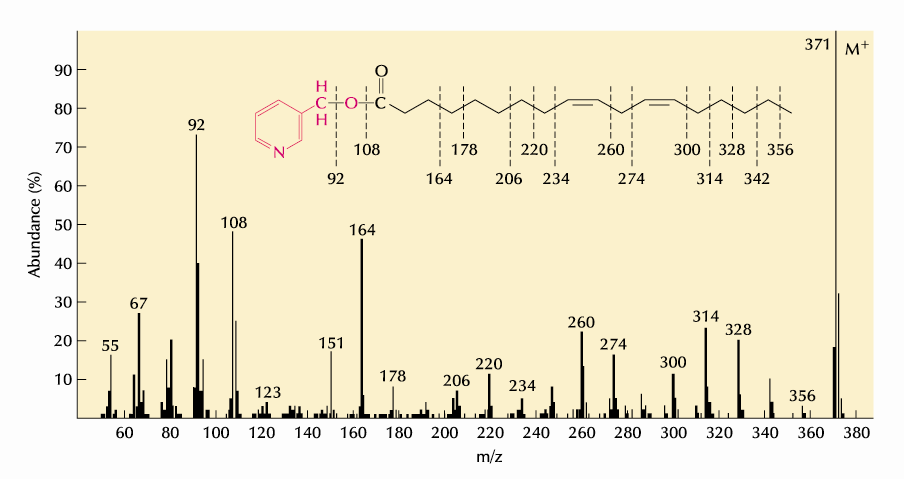 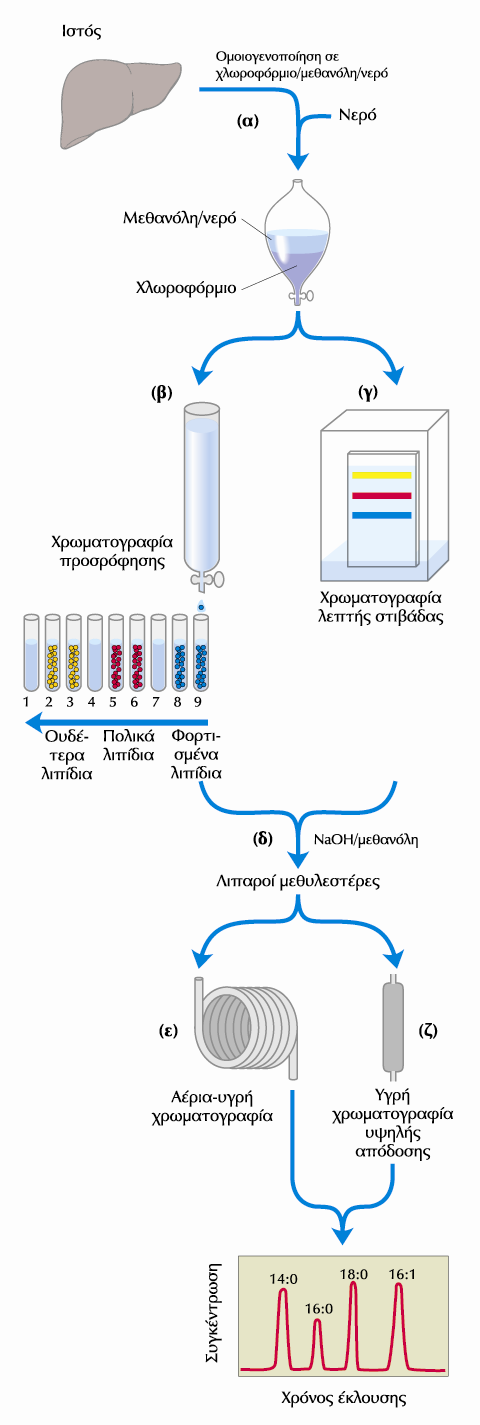 Τα λιπαρά οξέα χαρακτηρίζονται είτε ως κορεσμένα''''ή''ακόρεστα''με βάση την παρουσία των διπλών δεσμών στη δομή του. Αν το μόριο δεν περιέχει διπλούς δεσμούς, που λέγεται ότι είναι κορεσμένα? Αλλιώς, είναι ακόρεστα σε κάποιο βαθμό. 
Μόνο ακόρεστα λίπη μπορούν να''τρανς λιπαρά''. Τα κορεσμένα λιπαρά οξέα δεν είναι ποτέ''τρανς λιπαρά''επειδή δεν έχουν διπλούς δεσμούς, και συνεπώς δεν μπορεί να εμφανίσει ένα''trans''-διαμόρφωση. Επιπλέον, τα λιπίδια που περιέχει ένα τριπλό δεσμό (αλλά όχι διπλών δεσμών) δεν μπορεί να''trans-λιπαρά οξέα''επειδή ένα τριπλό δεσμό μπορεί να αναλάβει μόνο μία διαμόρφωση.
Χημικά,''trans λιπαρά''αναφέρεται σε ένα μόριο των λιπιδίων που περιέχει έναν ή περισσότερους διπλούς δεσμούς σε trans''''γεωμετρική διαμόρφωση. Ένα διπλό δεσμό μπορεί να εμφανίζουν ένα από τα δύο δυνατές διαμορφώσεις?''Trans''ή''cis''. Το''διαμόρφωση trans'', η αλυσίδα άνθρακα εκτείνεται από αντίθετες πλευρές του διπλού δεσμού, να αποδώσει το ευθύτερο μόριο, ενώ σε''cis διαμόρφωση'', η αλυσίδα άνθρακα εκτείνεται από την ίδια πλευρά του διπλού δεσμού, καθιστώντας μια κλίση μόριο.